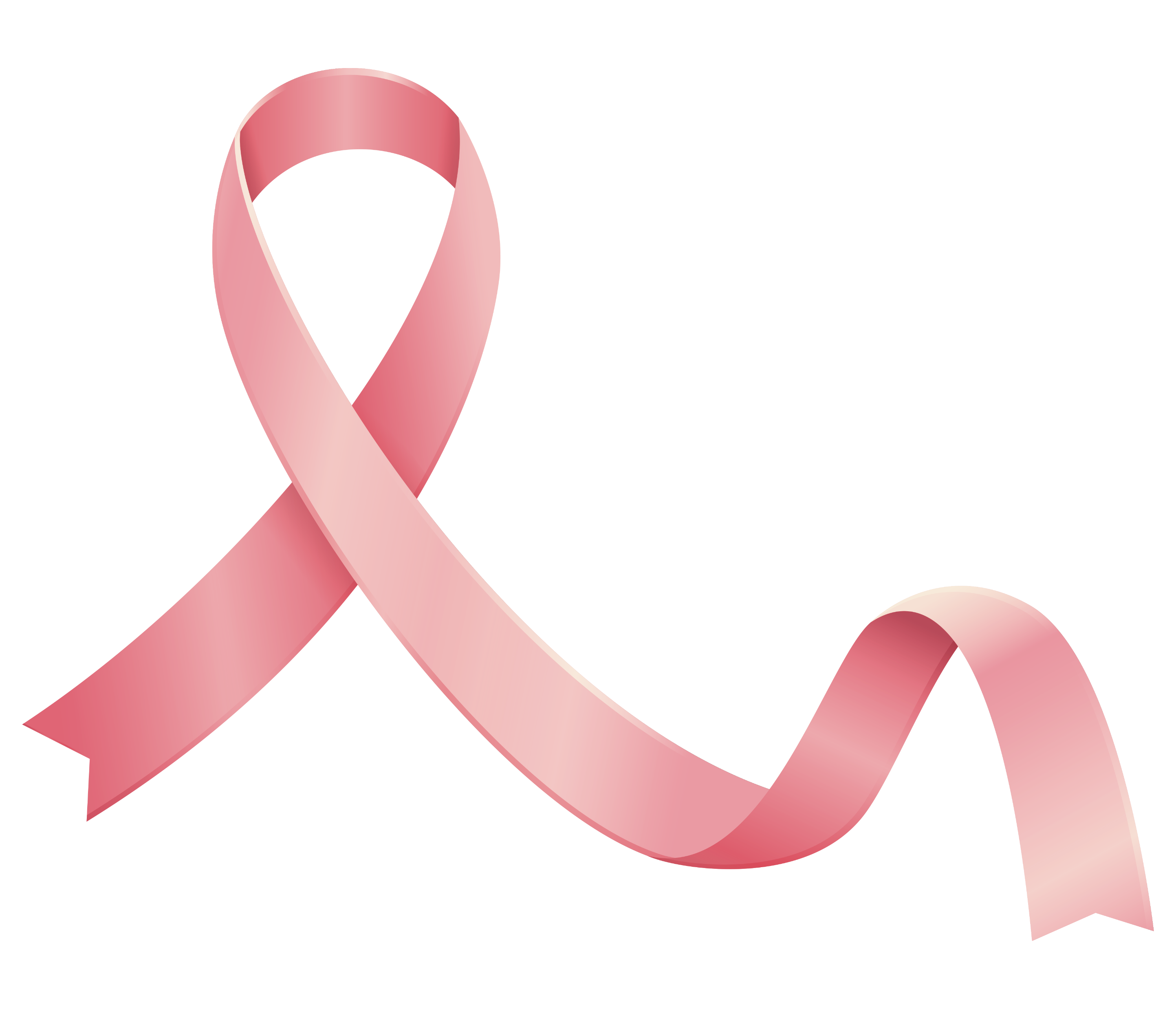 Pengaruh Terapi Sistemik Kanker Payudara
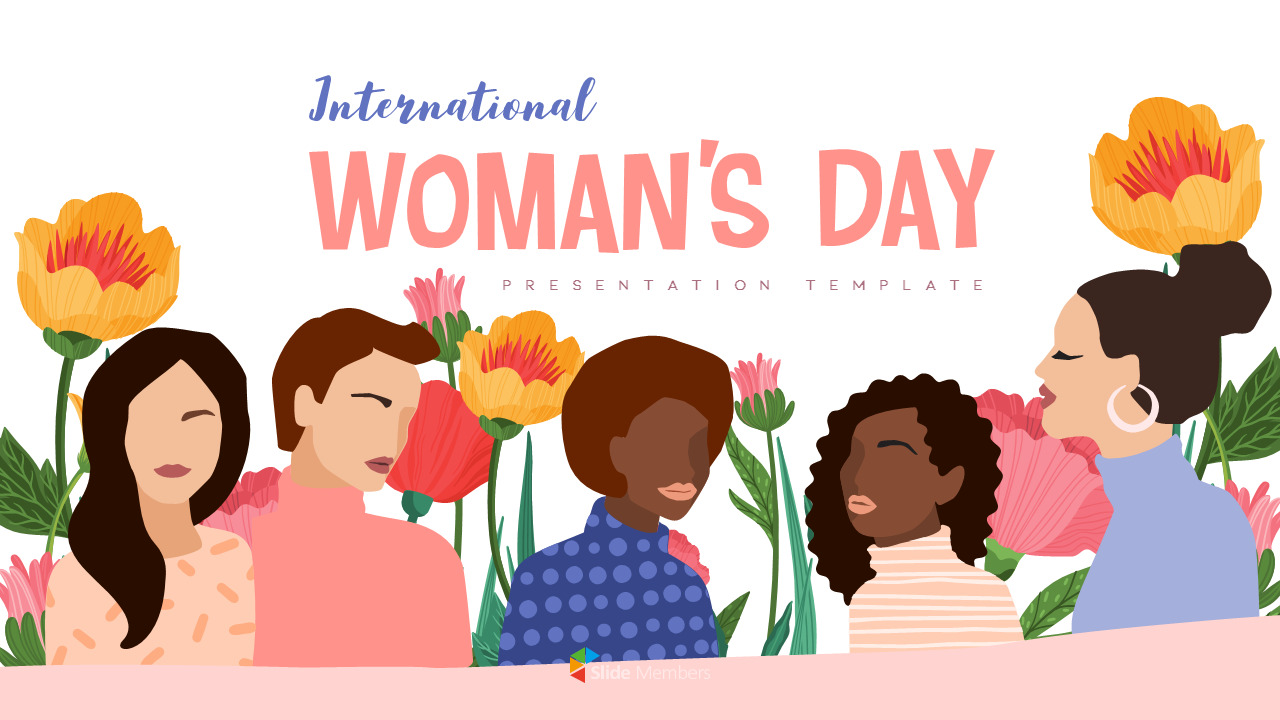 Terhadap Fungsi Seksual
Dr. dr. Farida Briani Sobri, SpB(K)Onk
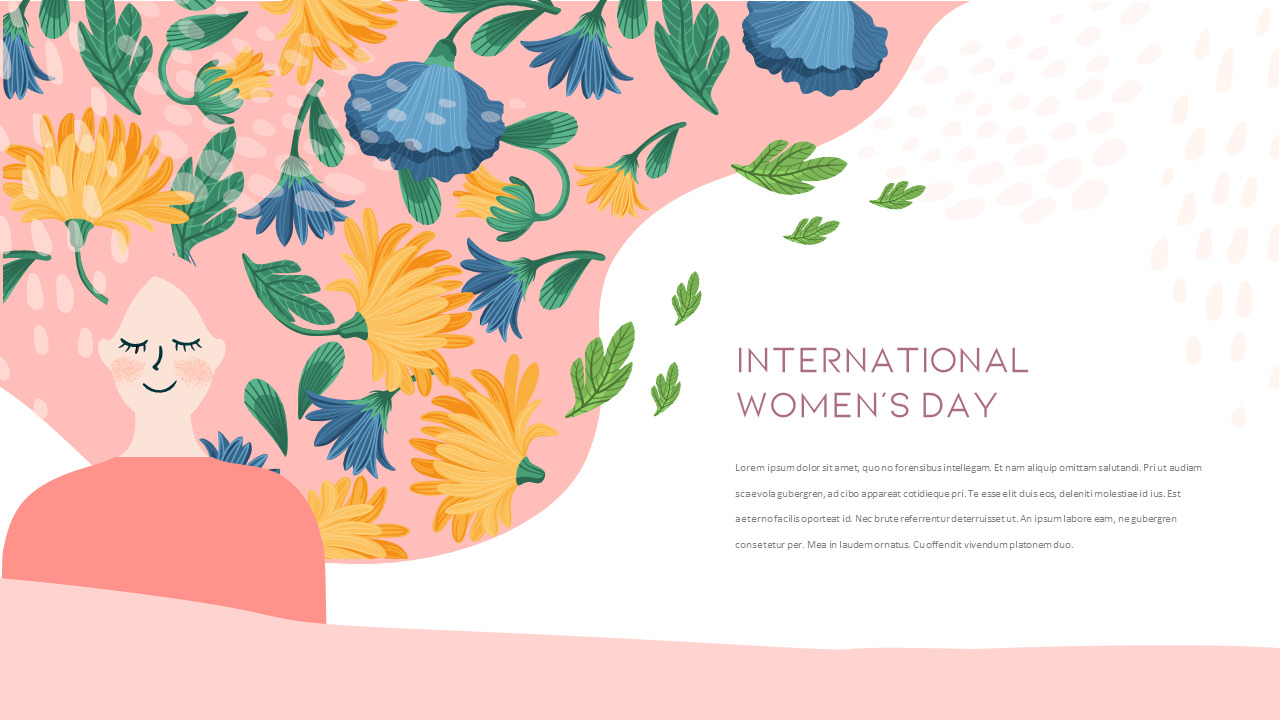 Kesehatan Seksual pada Pasien Kanker
Pentingnya kesehatan seksual dalam pengaruhnya ke harapan hidup penyintas kanker dibuktikan dalam survey tahun 2010 yang menyertakan 3000 orang (24% sedang menjalani pengobatan, 41% telah selesai menjalani pengobatan 1-5 tahun sebelumnya)
(Boswell EN, Dizon DS. Breast cancer and sexual function. Transl Androl Urol. 2015 Apr;4(2):160-8. doi: 10.3978/j.issn.2223-4683.2014.12.04. PMID: 26816822; PMCID: PMC4708123)
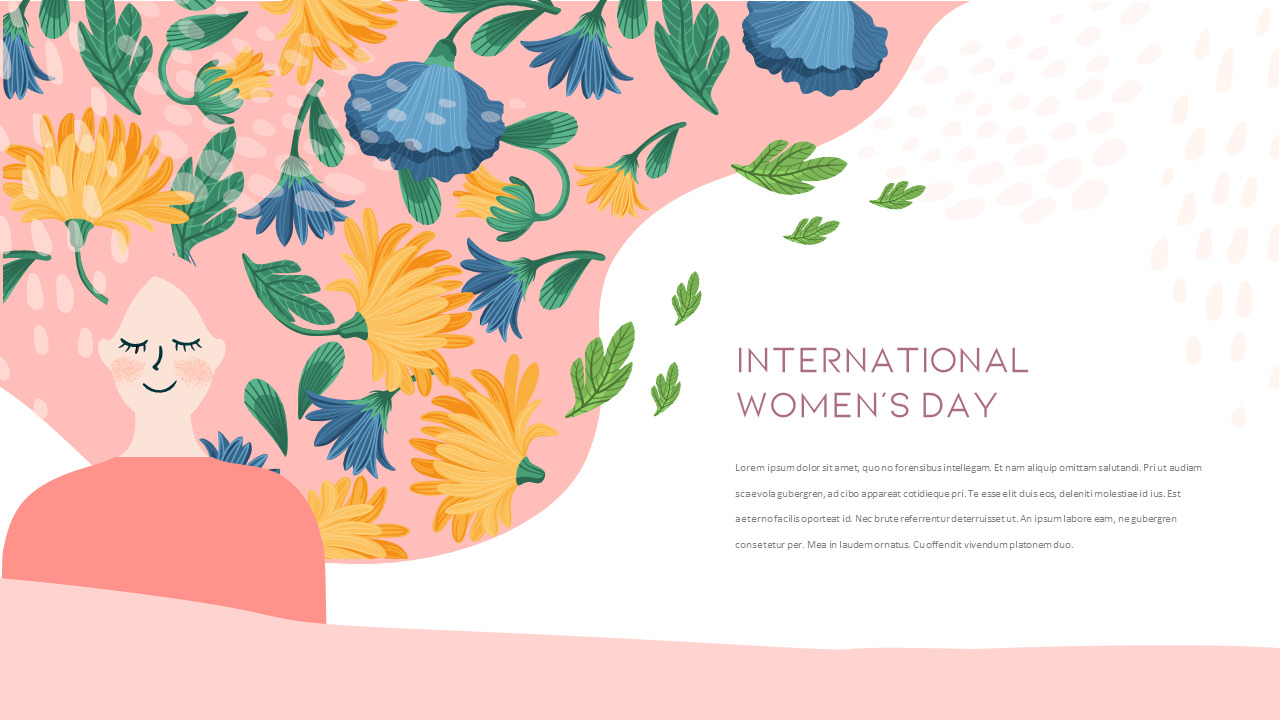 Kesehatan Seksual pada Pasien Kanker
Fungsi dan kepuasan seksual menduduki ranking ke-3 mengenai masalah yang paling berpengaruh pada kehidupan pasien dan penyintas kanker payudara.
(Boswell EN, Dizon DS. Breast cancer and sexual function. Transl Androl Urol. 2015 Apr;4(2):160-8. doi: 10.3978/j.issn.2223-4683.2014.12.04. PMID: 26816822; PMCID: PMC4708123)
2
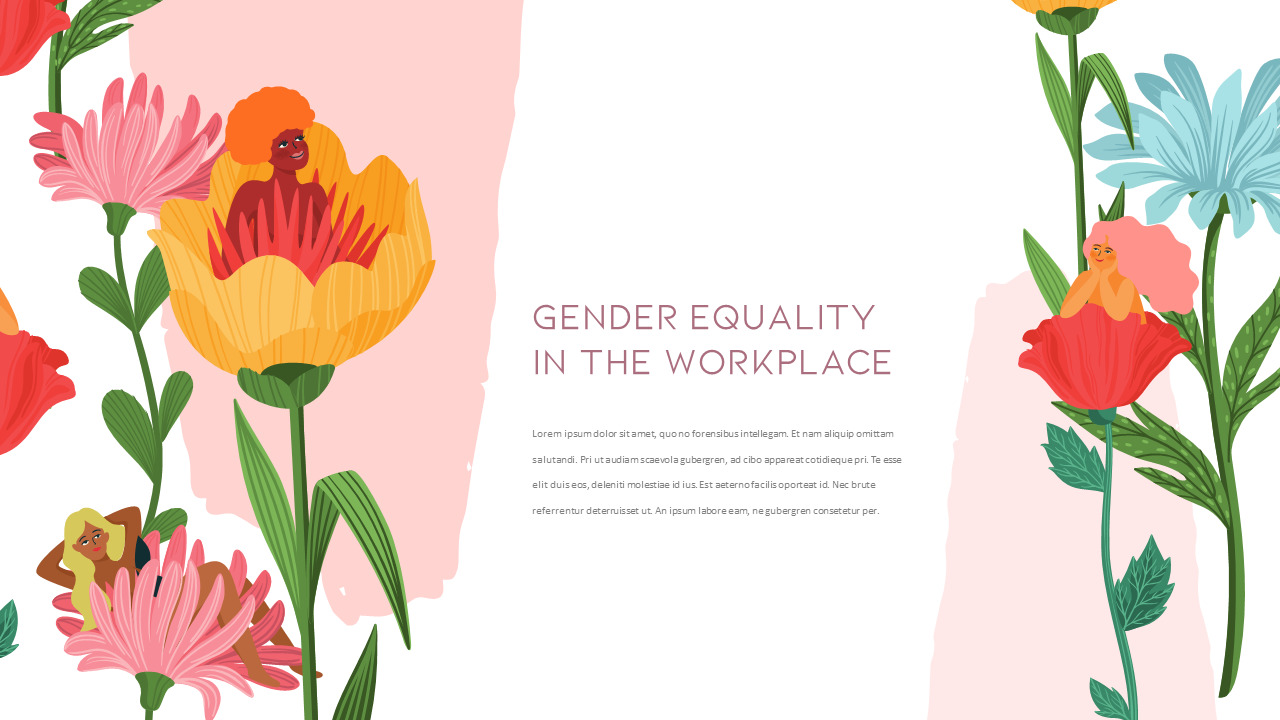 Kesehatan Seksual pada Pasien Kanker
Permasalahan seksual yang dihadapi seorang perempuan yang menjalani terapi kanker dapat beragam, namun dapat dibagi atas 2 kelompok utama:
Nyeri dan vagina kering saat 
beraktivitas seksual
1
Hilangnya 
hasrat seksual
(https://www.jons-online.com/issues/2019/september-2019-vol-10-no-9/2521-reclaiming-your-sex-life-after-cancer)
Kesehatan Seksual pada Pasien Kanker
Sindrom Genitourinaria Menopause:
Gejala-gejala yang berhubungan dengan defisiensi estrogen setelah menopause atau menopause dini akibat pengobatan kanker
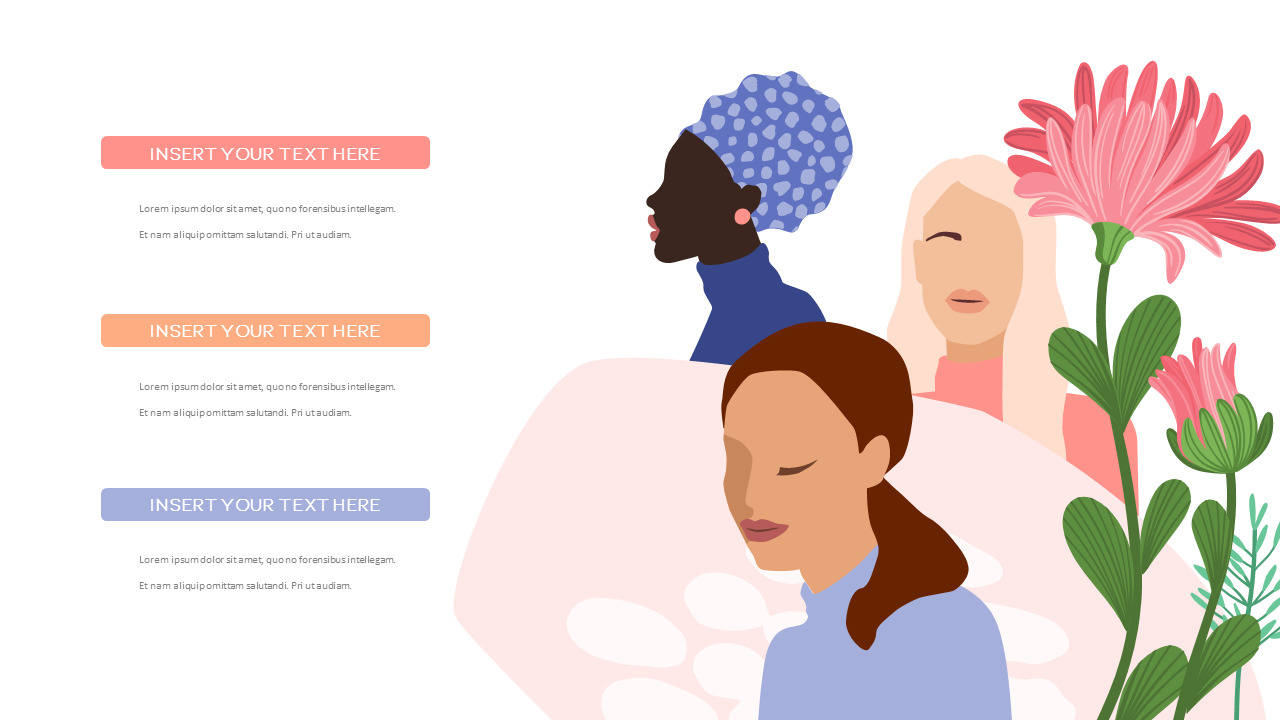 Vagina kering
Rasa terbakar
Berkurangnya kemampuan terangsang/ orgasme genital
Rasa tidak nyaman saat berhubungan seksual
(https://www.jons-online.com/issues/2019/september-2019-vol-10-no-9/2521-reclaiming-your-sex-life-after-cancer)
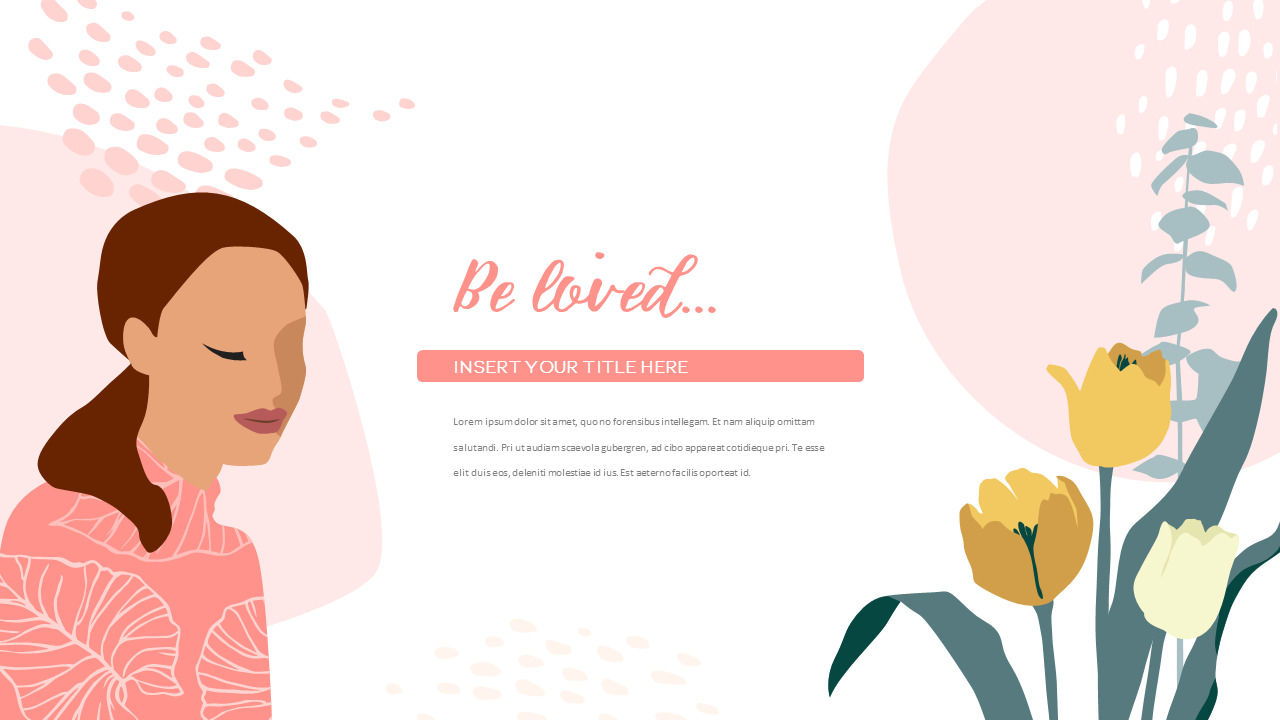 Kesehatan Seksual pada Pasien Kanker
Walaupun kejadian penurunan kesehatan seksual akibat terapi kanker payudara cukup tinggi, namun kurang dari 50% pasien yang mencari bantuan.
(Boswell EN, Dizon DS. Breast cancer and sexual function. Transl Androl Urol. 2015 Apr;4(2):160-8. doi: 10.3978/j.issn.2223-4683.2014.12.04. PMID: 26816822; PMCID: PMC4708123)
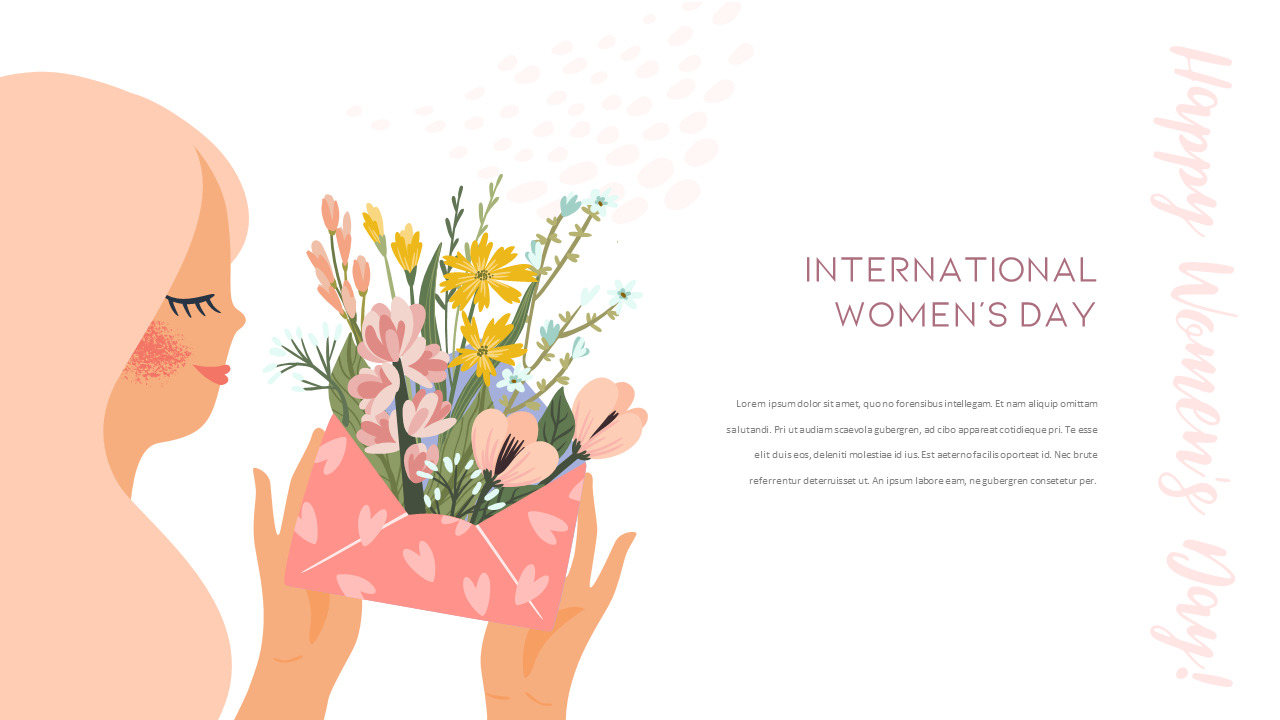 Kesehatan Seksual pada Pasien Kanker
Penyebabnya?
Permasalahan fungsi seksual sering ditanggapi sebagai permasalahan fisik belaka, padahal sebenarnya lebih kompleks.
Pasien sering merasa tidak yakin harus membicarakan masalah ke mana, terutama jika dokter yang merawat hanya memiliki kepedulian pada masalah yang berhubungan dengan kanker semata.
Akses ke pelayanan di luar pengobatan 
kanker tidak ada.
(Boswell EN, Dizon DS. Breast cancer and sexual function. Transl Androl Urol. 2015 Apr;4(2):160-8. doi: 10.3978/j.issn.2223-4683.2014.12.04. PMID: 26816822; PMCID: PMC4708123)
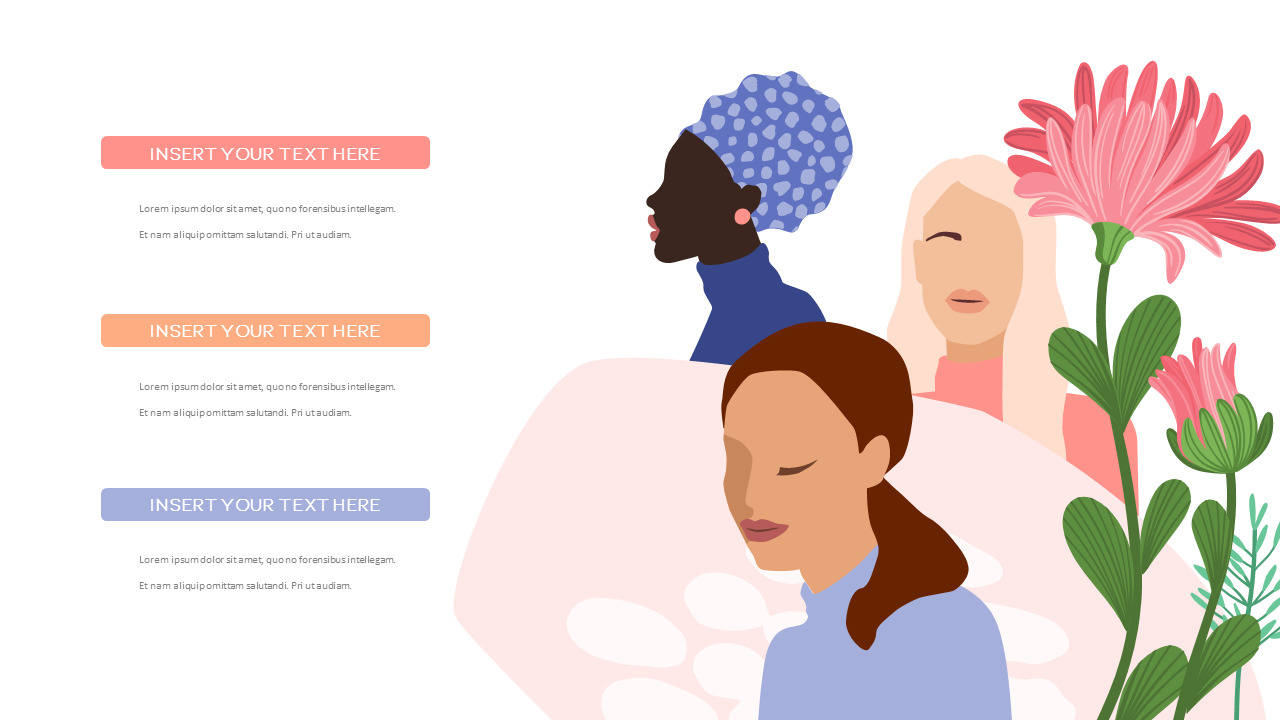 Kesehatan Seksual pada Pasien Kanker
Semua ini menyebabkan disfungsi seksual sering kali menjadi permasalahan medis yang tidak tertangani.
(Boswell EN, Dizon DS. Breast cancer and sexual function. Transl Androl Urol. 2015 Apr;4(2):160-8. doi: 10.3978/j.issn.2223-4683.2014.12.04. PMID: 26816822; PMCID: PMC4708123)
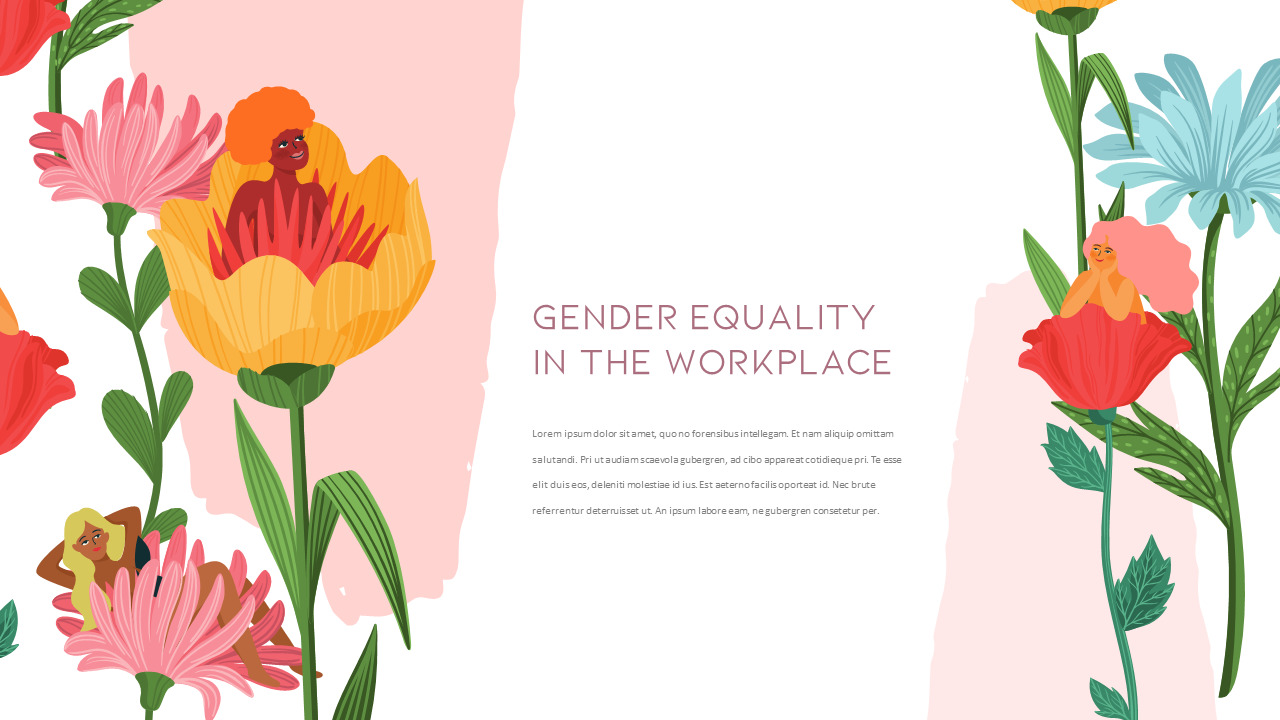 Pengaruh Terapi Kanker pada Kesehatan Seksual
Terapi kanker payudara baik kemoterapi, terapi hormonal, pembedahan dan radiasi dapat memengaruhi kesehatan dan fungsi seksual perempuan.

Dari semua jenis terapi tersebut yang paling memengaruhi fungsi seksual terutama kemoterapi dan terapi hormonal.

Permasalahan seksual dapat berdampak pada stress emosional seperti kesedihan dan depresi, mengkhawatirkan penampilan, serta dampak negatif dalam hubungan dengan orang di sekitar.
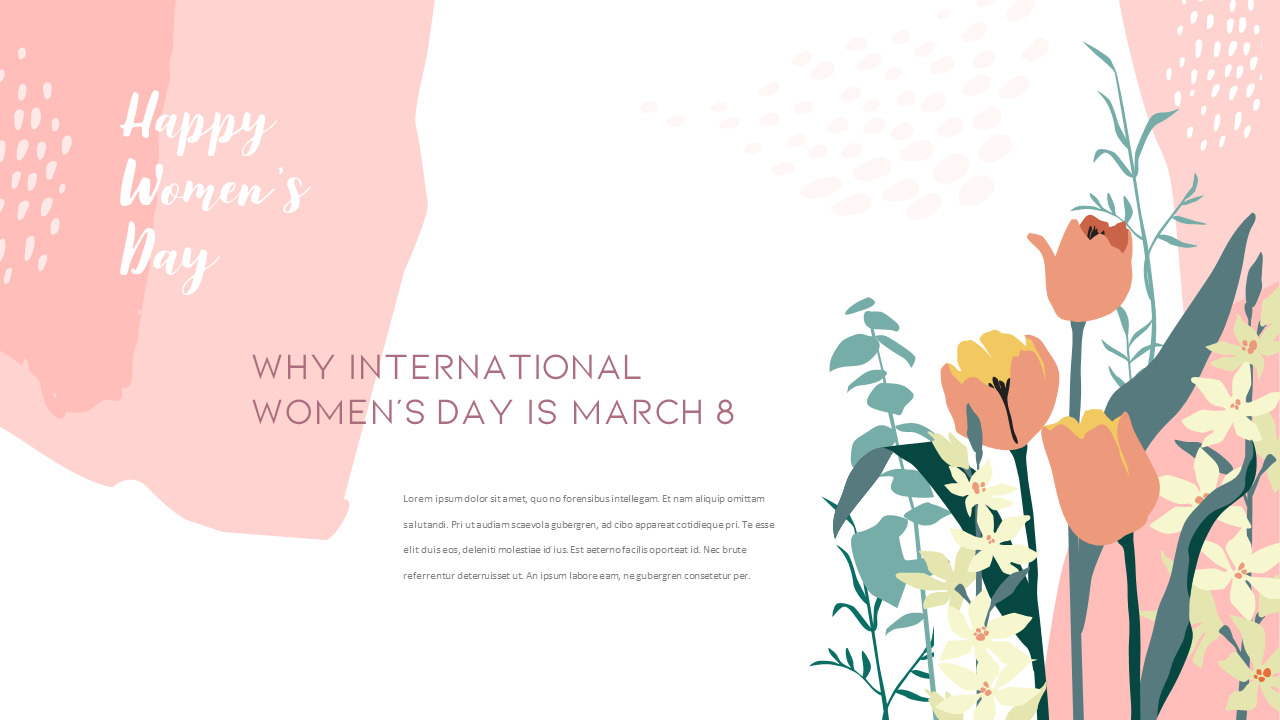 Pengaruh Terapi Kanker pada 
Kesehatan Seksual
Pada perempuan yang belum menopause, adanya disfungsi ovarium dan menopause dini akibat terapi kanker, menyebabkan permasalahan disfungsi seksual.
Pada pasien yang mendapat kemoterapi, kebanyakan akan mengalami perbaikan setelah kemoterapi selesai, namun sebagian lainnya akan mengalami gejala yang terus menetap.
(Boswell EN, Dizon DS. Breast cancer and sexual function. Transl Androl Urol. 2015 Apr;4(2):160-8. doi: 10.3978/j.issn.2223-4683.2014.12.04. PMID: 26816822; PMCID: PMC4708123)
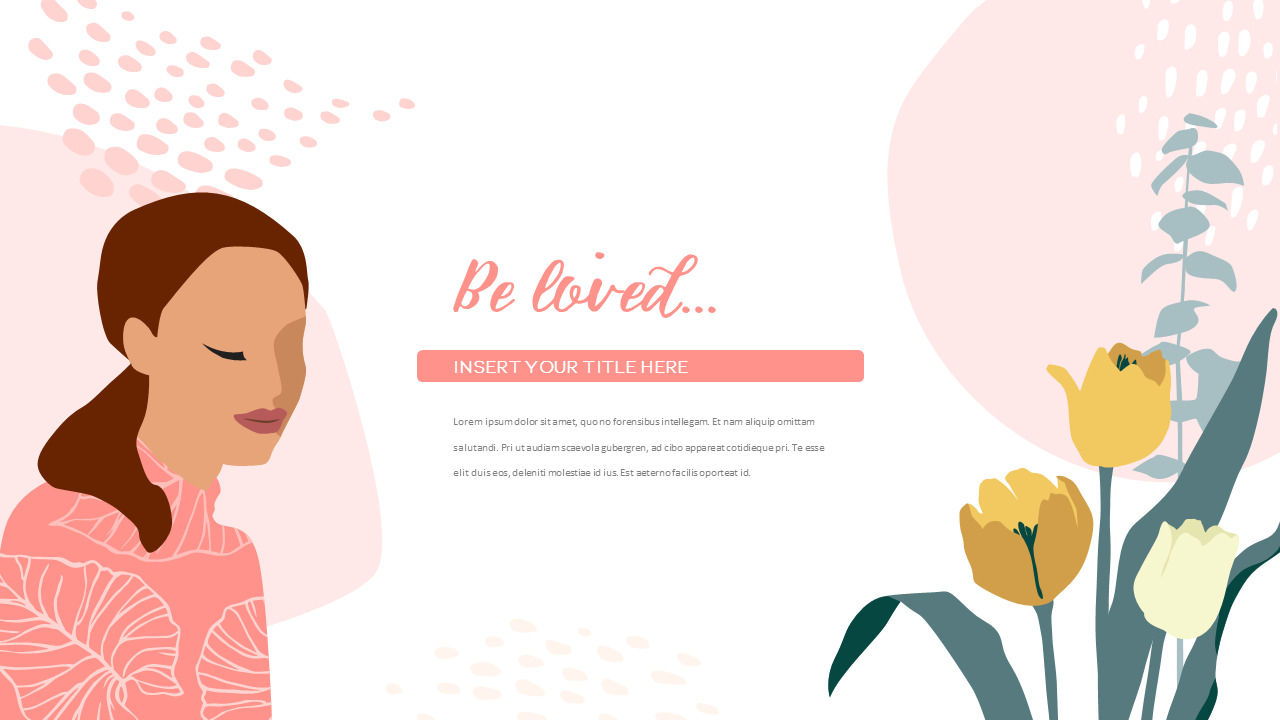 Pengaruh Terapi Kanker pada 
Kesehatan Seksual
Pada satu studi dilaporkan adanya penurunan:
fungsi seksual & hasrat
kemampuan untuk terangsang
kualitas dalam hubungan intim 
pasca kemoterapi/pembedahan/terapi hormonal, 
yang menetap setelah 1 tahun pasca kemoterapi. Namun hal ini tidak berkaitan dengan body image.
(Boswell EN, Dizon DS. Breast cancer and sexual function. Transl Androl Urol. 2015 Apr;4(2):160-8. doi: 10.3978/j.issn.2223-4683.2014.12.04. PMID: 26816822; PMCID: PMC4708123)
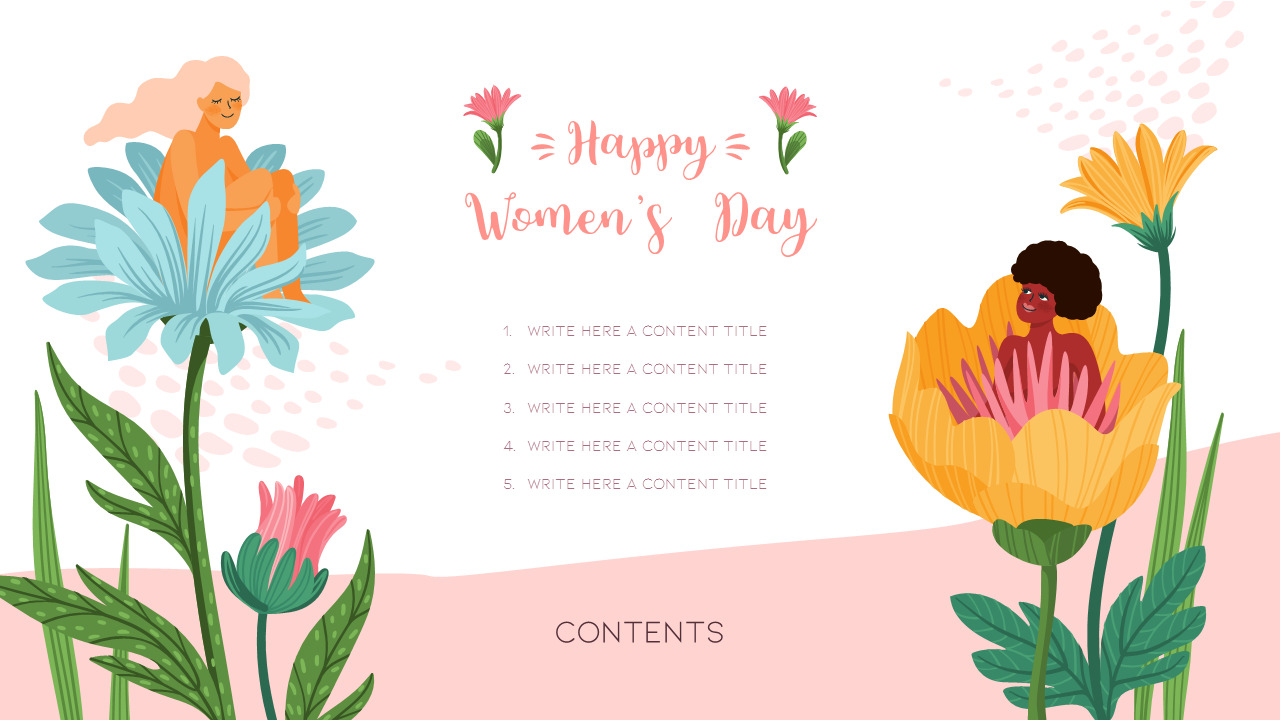 Pengaruh Terapi Kanker pada Kesehatan Seksual
Pada studi lain yang dilakukan terhadap 534 perempuan (69% di antaranya menerima kemoterapi), terdapat keluhan yang dikaitkan dengan tidak terpenuhinya kebutuhan seksual dan depresi.
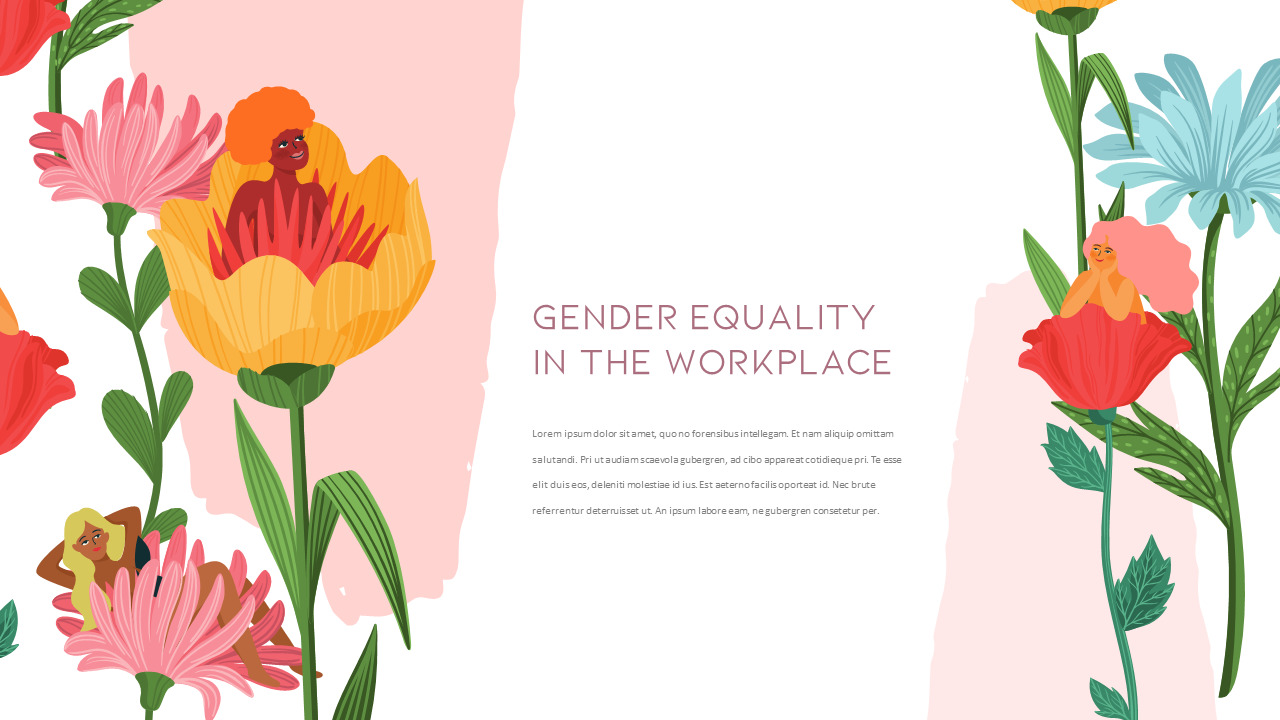 Pengaruh Terapi Kanker pada Kesehatan Seksual
Beberapa obat kemoterapi dapat mengiritasi membran mukosa baik di mulut, juga di vagina yang menyebabkan vagina menjadi kering dan meradang (inflamasi).
Kemoterapi juga dapat menurunkan imunitas sehingga rawan terjadi infeksi. Infeksi dapat memengaruhi fungsi seksual sehingga harus diterapi selekas mungkin.
(https://amp.cancer.org/treatment/treatments-and-side-effects/physical-side-effects/fertility-and-sexual-side-effects/sexuality-for-women-with-cancer/chemo.html)
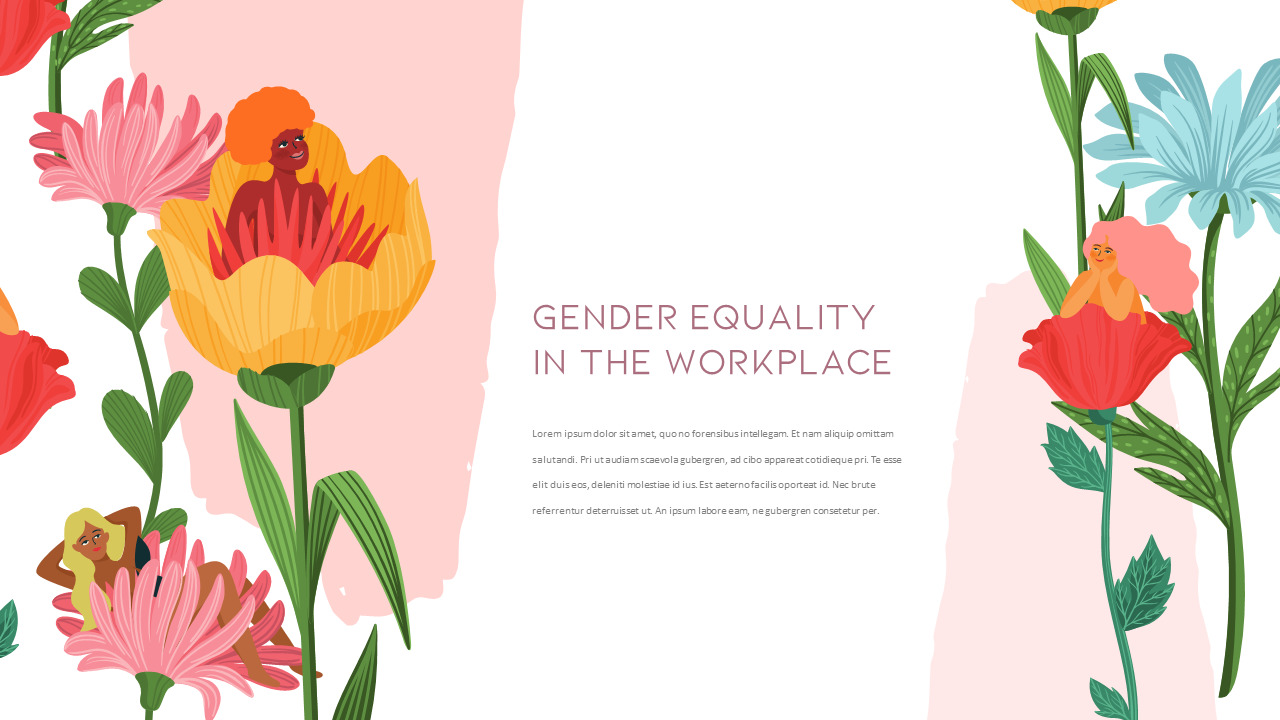 Pengaruh Terapi Kanker pada Kesehatan Seksual
Infeksi genitourinaria yang sering terjadi selama kemoterapi: 
infeksi jamur 
(memberi sensasi gatal di dalam vagina, keputihan yang kental, serta rasa terbakar saat berhubungan seksual).
Jika terdapat riwayat herpes genital, kemoterapi mungkin dapat menyebabkannya kambuh lagi.
(https://amp.cancer.org/treatment/treatments-and-side-effects/physical-side-effects/fertility-and-sexual-side-effects/sexuality-for-women-with-cancer/chemo.html)
Pengaruh Terapi Kanker pada Kesehatan Seksual
Efek samping lain kemoterapi terhadap 
hasrat seksual meliputi:
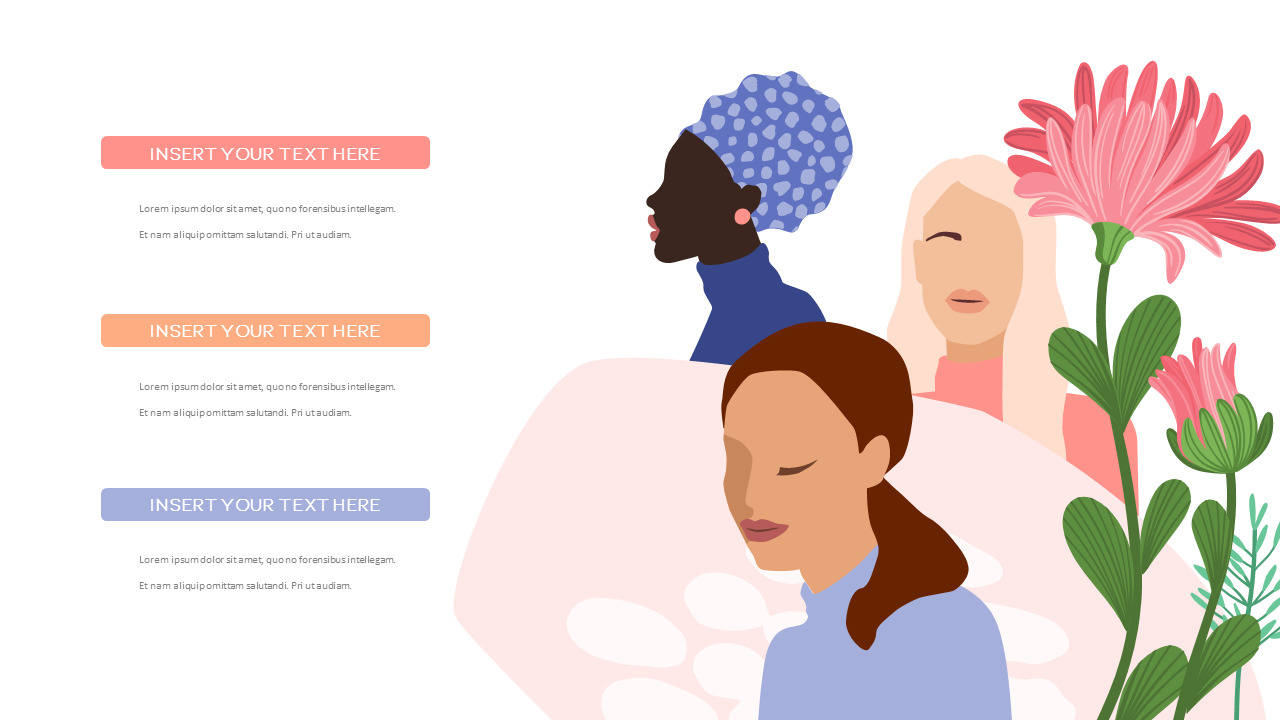 Rasa lemah (fatigue)
Nyeri mulut
Neuropati (Nyeri pada saraf)
Mual dan menurunnya nafsu makan
Cemas dan depresi
(https://amp.cancer.org/treatment/treatments-and-side-effects/physical-side-effects/fertility-and-sexual-side-effects/sexuality-for-women-with-cancer/chemo.html)
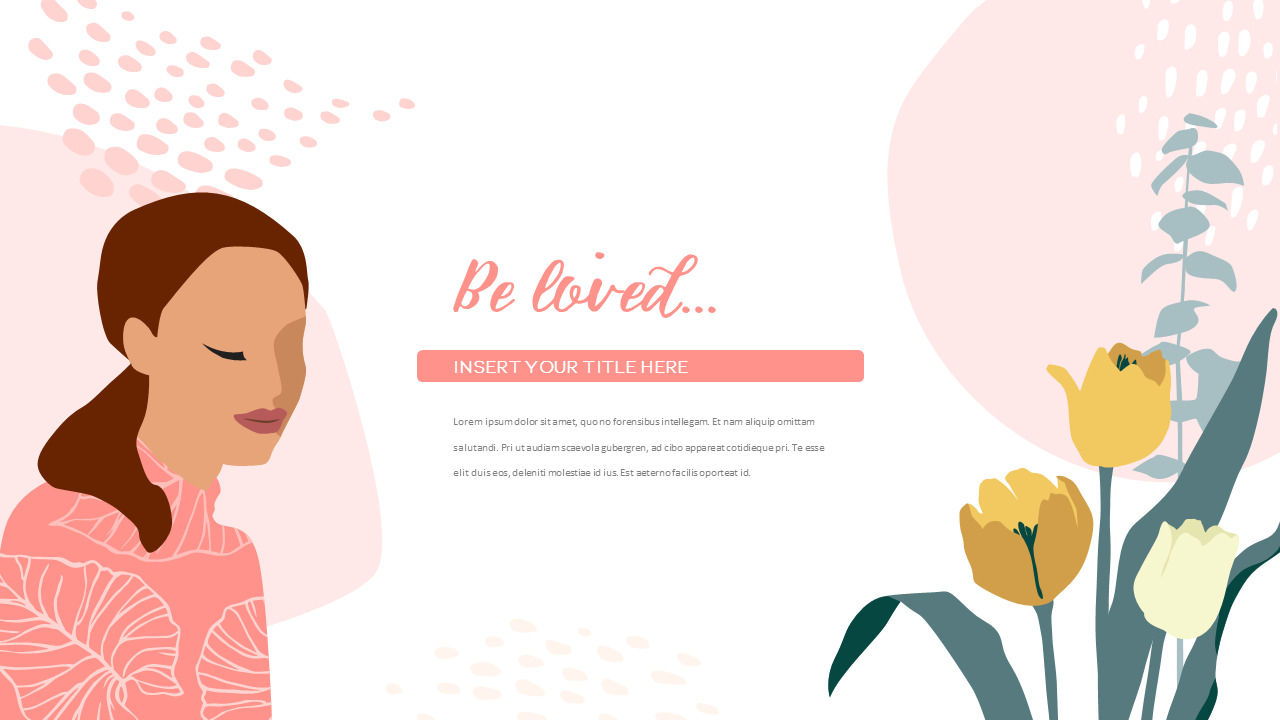 Pengaruh Terapi Kanker pada Kesehatan Seksual
Semua itu dapat memengaruhi kehidupan seksual serta meninggalkan sedikit energi untuk aktivitas seksual.

Perempuan yang menjalani kemoterapi juga cenderung sensitif terhadap penampilannya (adanya fenomena kehilangan rambut, menurunnya atau bertambahnya berat badan, dan perubahan kulit).
Ketika seorang perempuan merasa lebih nyaman, sering kali hasrat seksual akan membaik dengan sendirinya.
(https://amp.cancer.org/treatment/treatments-and-side-effects/physical-side-effects/fertility-and-sexual-side-effects/sexuality-for-women-with-cancer/chemo.html)
Pengaruh Terapi Kanker pada Kesehatan Seksual
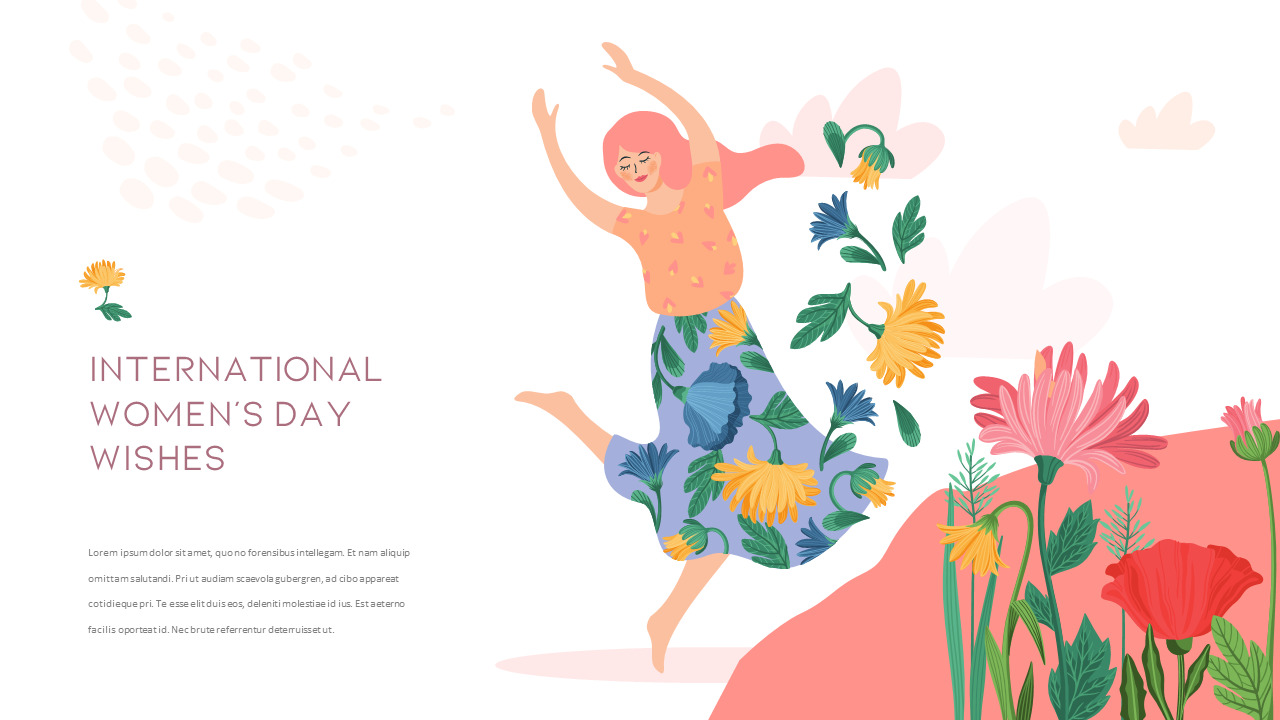 Pada pasien dengan terapi hormonal:

30%-40% perempuan yang diterapi dengan tamoksifen melaporkan keluhan yang berhubungan dengan fungsi seksual. 

Sedangkan 50% perempuan yang mendapatkan terapi aromatase inhibitor (AI), melaporkan keluhan yang berhubungan dengan kesehatan seksual.
(Boswell EN, Dizon DS. Breast cancer and sexual function. Transl Androl Urol. 2015 Apr;4(2):160-8. doi: 10.3978/j.issn.2223-4683.2014.12.04. PMID: 26816822; PMCID: PMC4708123)
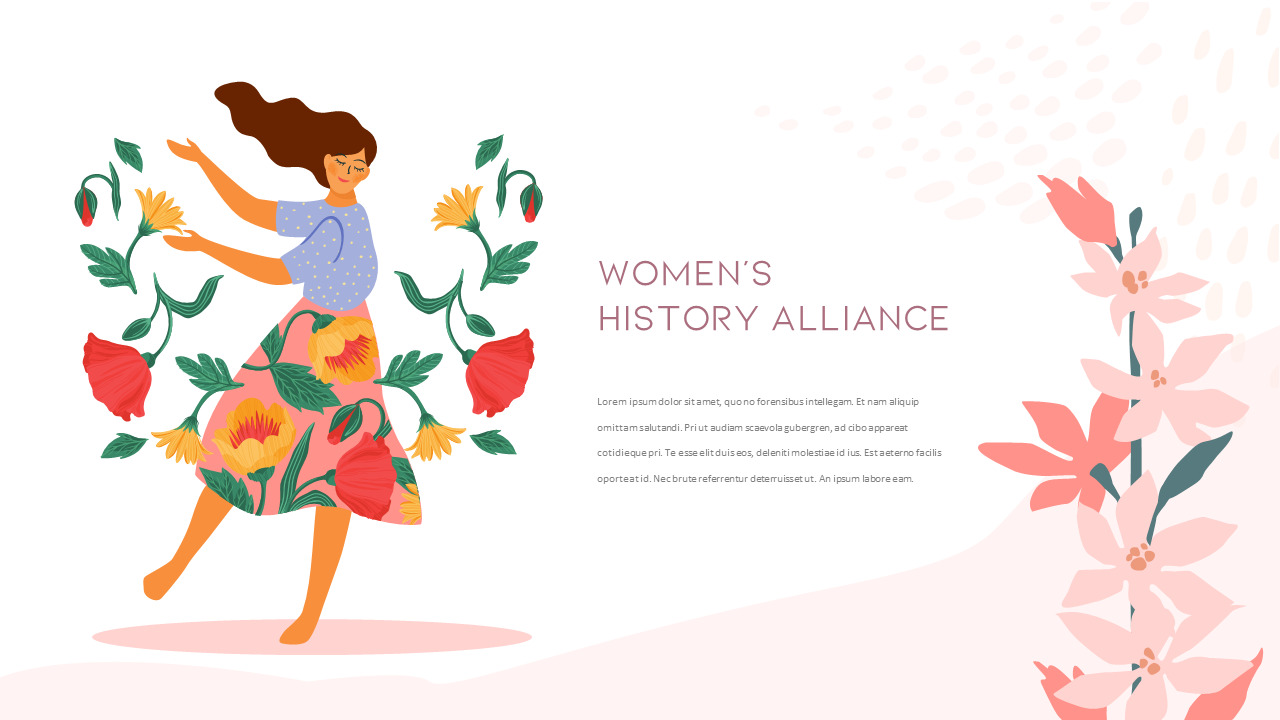 Pengaruh Terapi Kanker pada Kesehatan Seksual
Pada studi terhadap 180 perempuan, dilaporkan bahwa kedua obat terapi hormonal tersebut meningkatkan kejadian hot flashes.
AI dilaporkan lebih sering menimbulkan dampak dispareunia.
Tamoksifen dikatakan lebih sering menyebabkan penurunan hasrat berhubungan seksual.
(Boswell EN, Dizon DS. Breast cancer and sexual function. Transl Androl Urol. 2015 Apr;4(2):160-8. doi: 10.3978/j.issn.2223-4683.2014.12.04. PMID: 26816822; PMCID: PMC4708123)
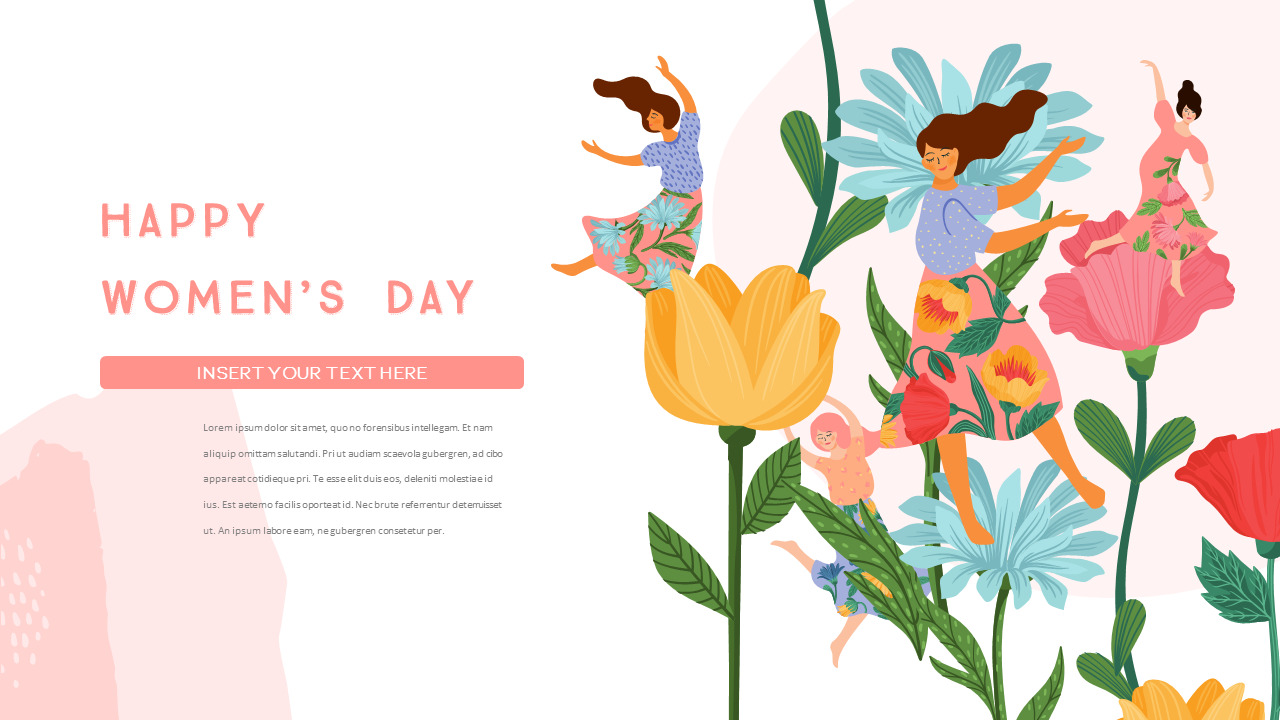 Take Home Message
Penting bagi perempuan yang menjalani terapi kanker, untuk mendiskusikan permasalahan seksual ini dengan dokter yang merawatnya sebagai isu yang  normal.
Memformulasikan “new normal” dalam hal kehidupan seksual akan sangat membantu kualitas hidup pasien dan penyintas kanker.
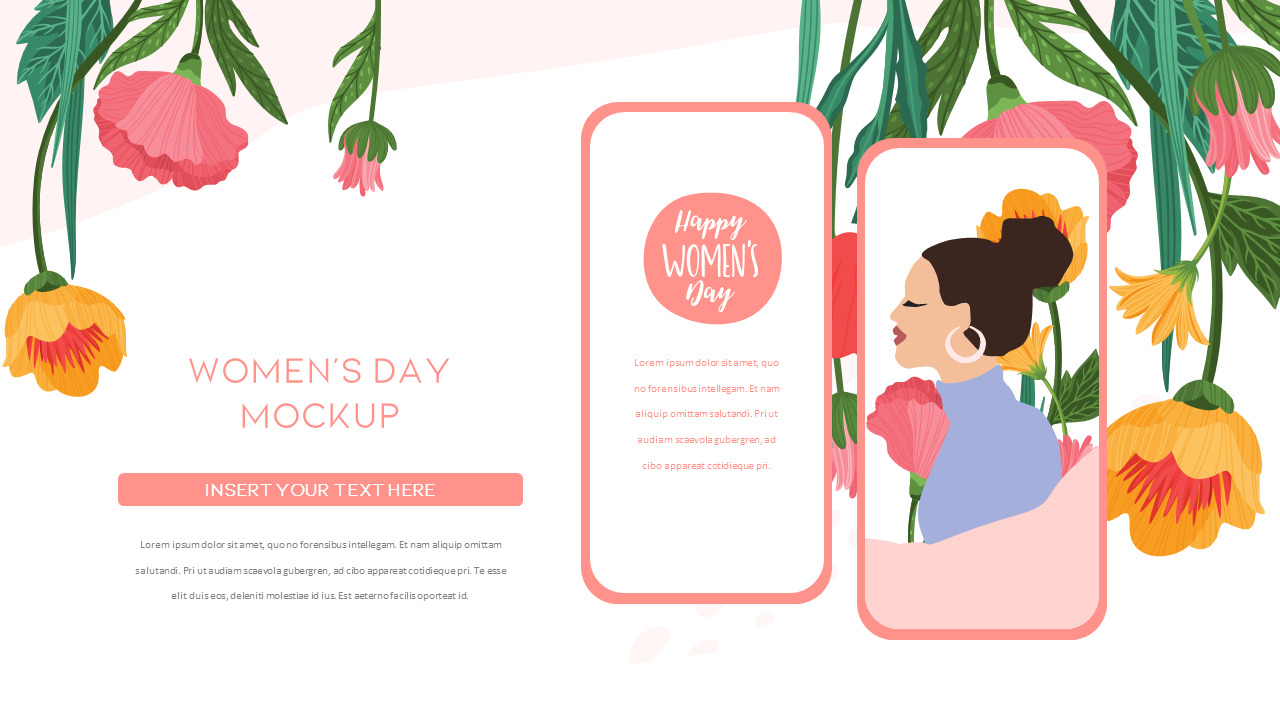 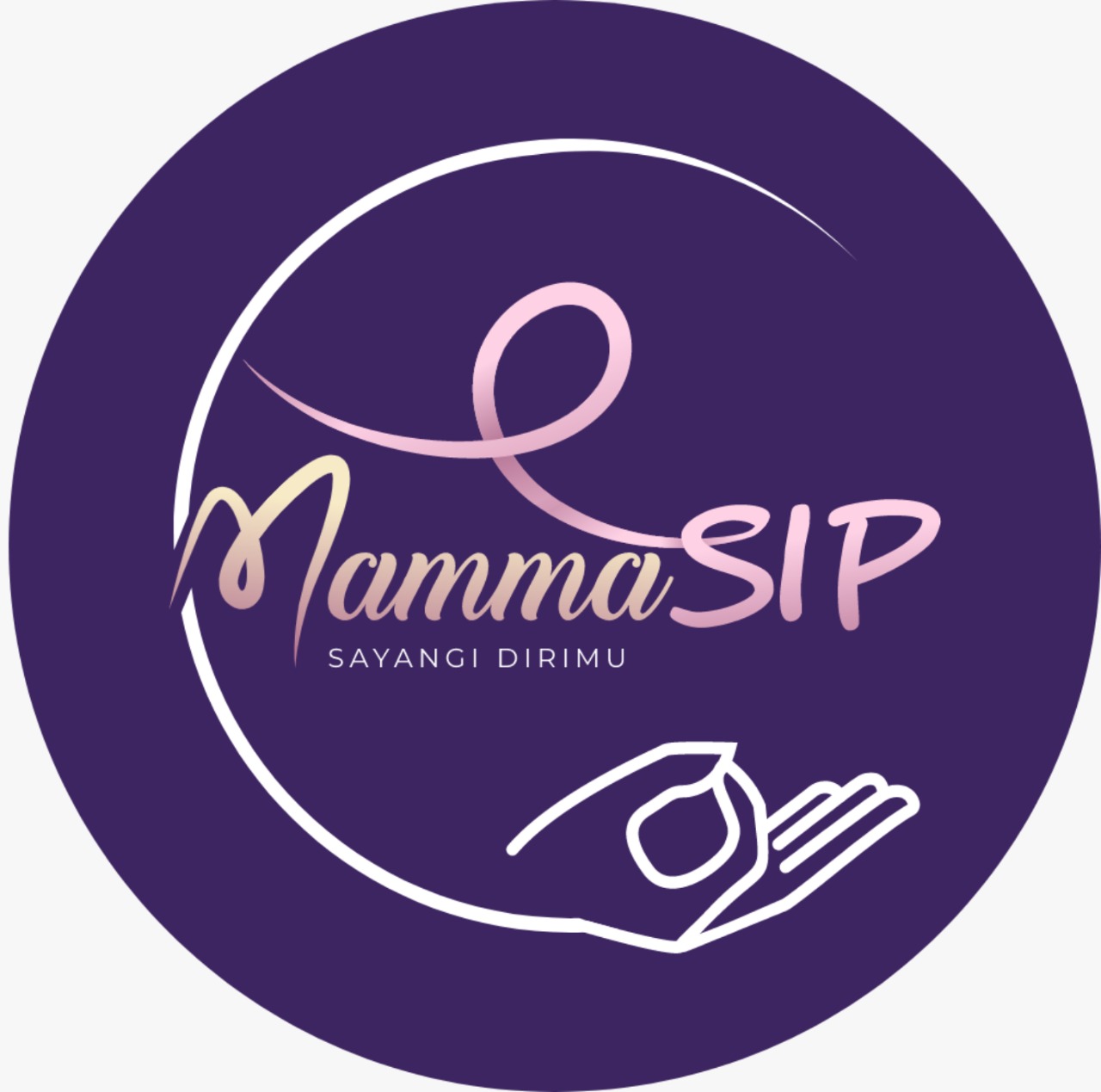 Terima Kasih
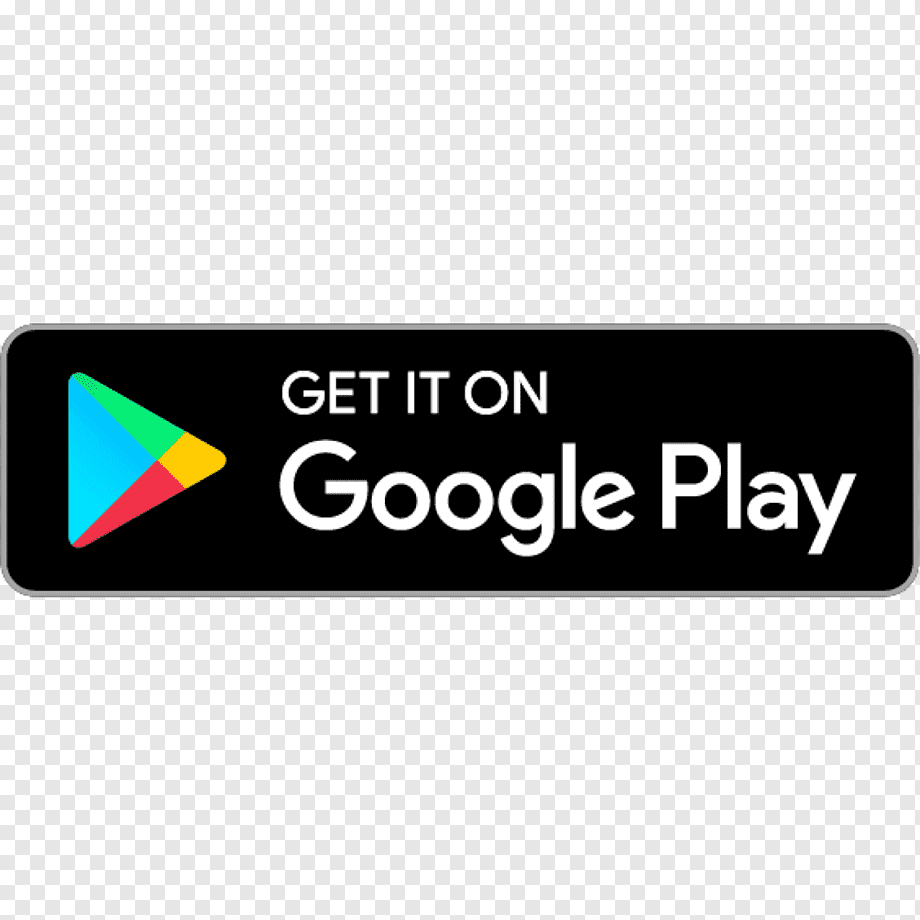 http://mammasip.com